01.
Seguimiento Plan Estratégico Institucional y Plan Anual de Acción
I trimestre de 2019
Productos Planeación 2019 Función Pública
1. Enaltecer al Servido Público y su labor  
9 (11,39%)
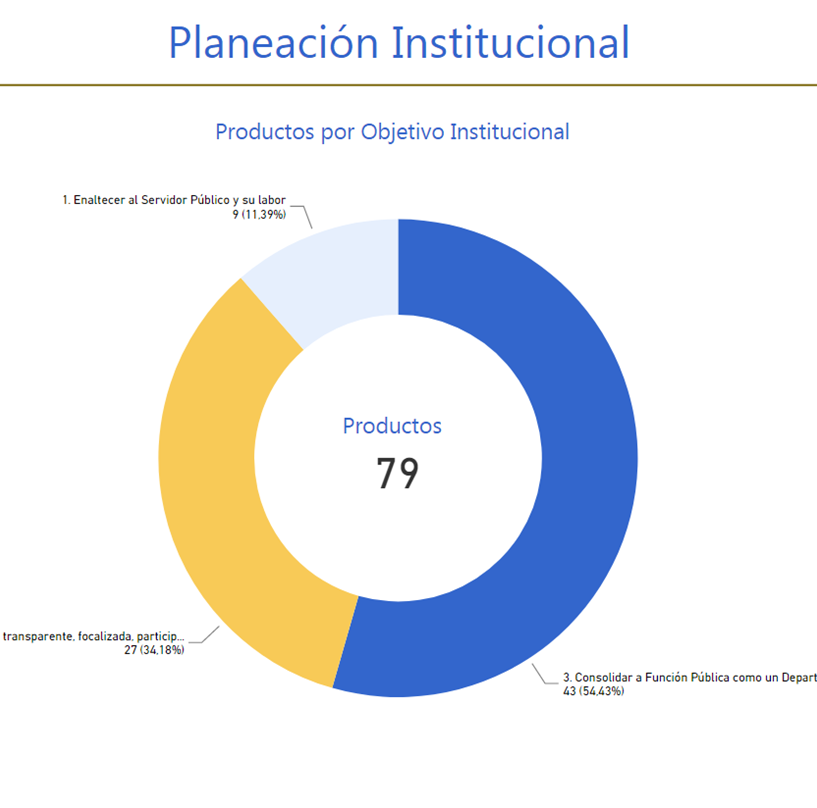 Productos 
79
3. Consolidar a Función Pública como un Departamento eficiente, técnico e innovador.
43 (54,43%)
2. Consolidar una gestión pública moderna
eficiente, transparente, focalizada, participativa
y al servicio de los ciudadanos.
27 (34,18%)
Productos plan estratégico Institucional: 43
Productos plan anual de acción: 79
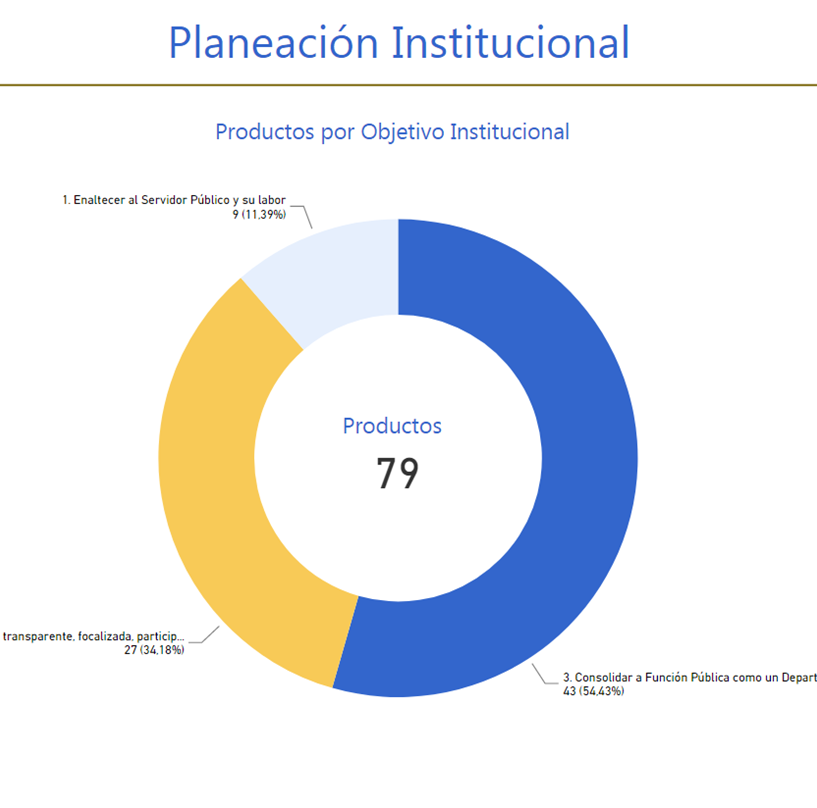 Seguimiento Plan Estratégico Institucional y Plan de Acción Anual – corte 31 de marzo de 2019
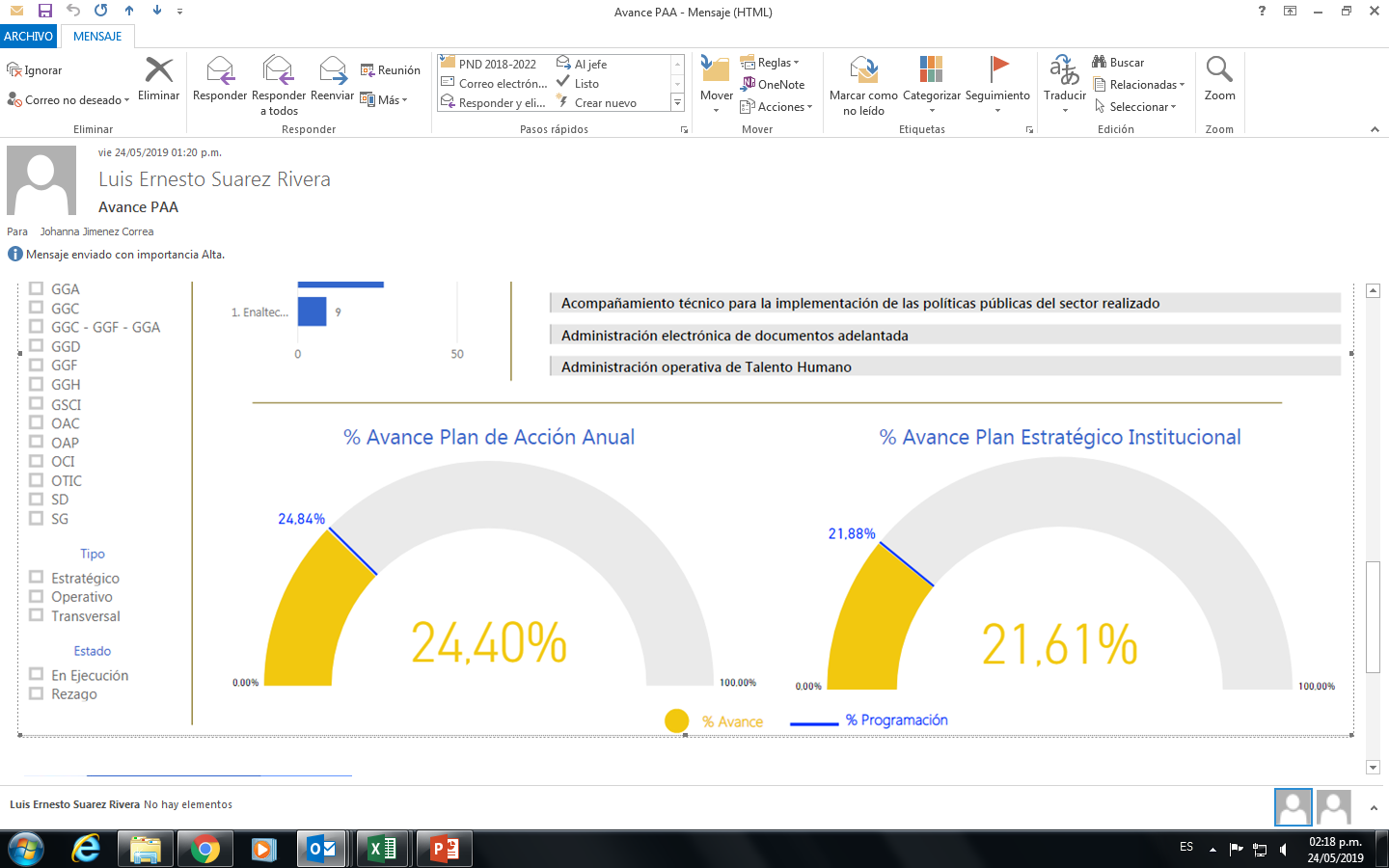 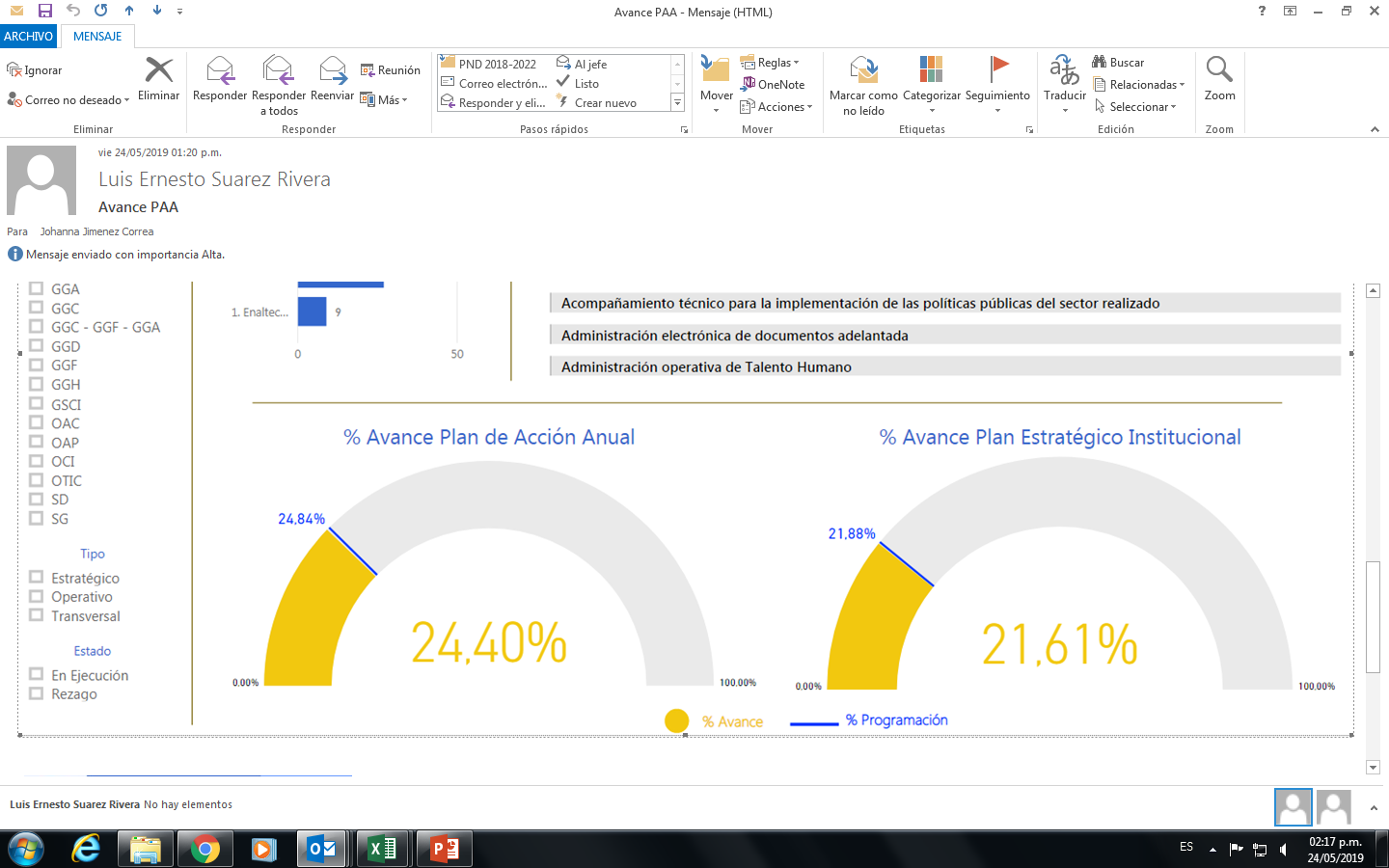 % de avance                 % Programado